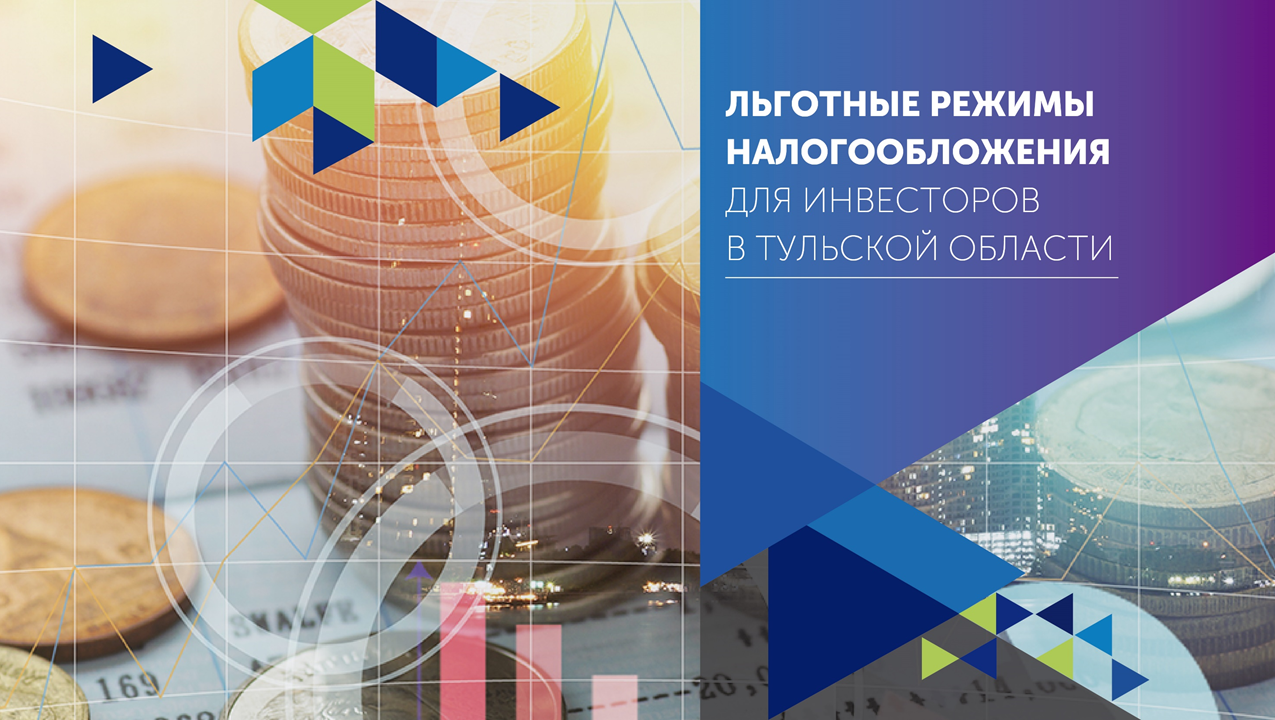 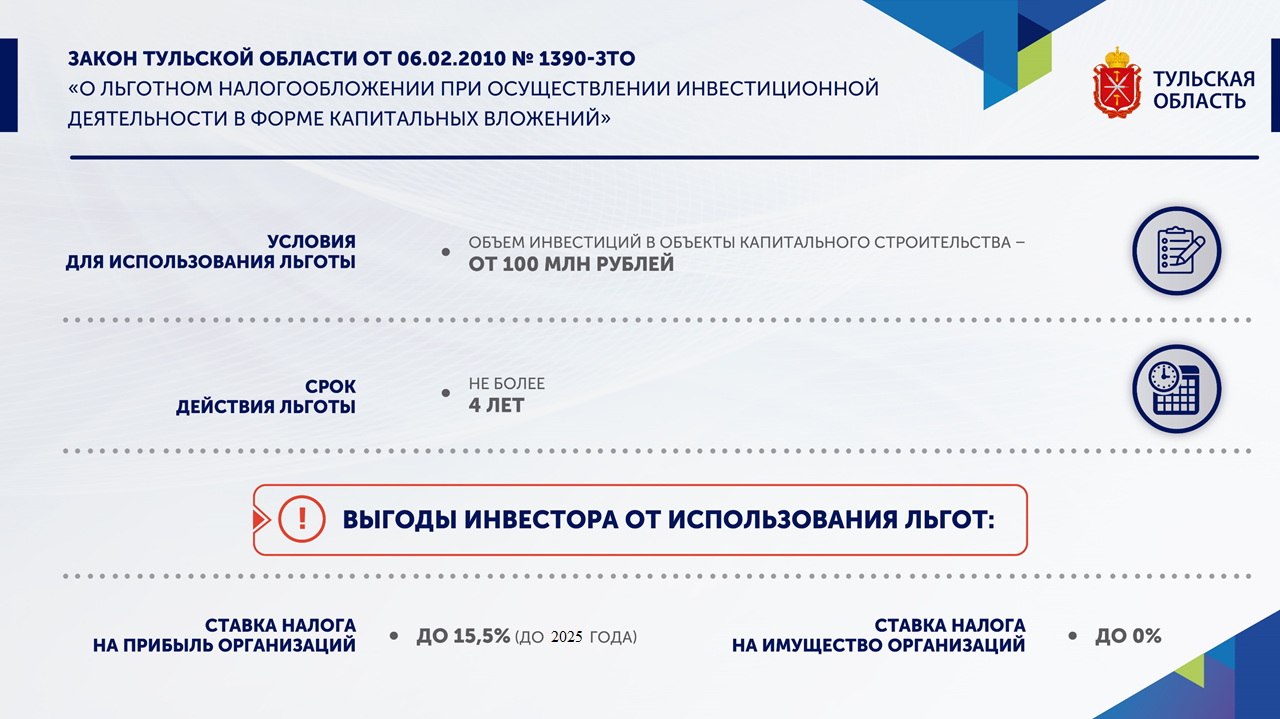 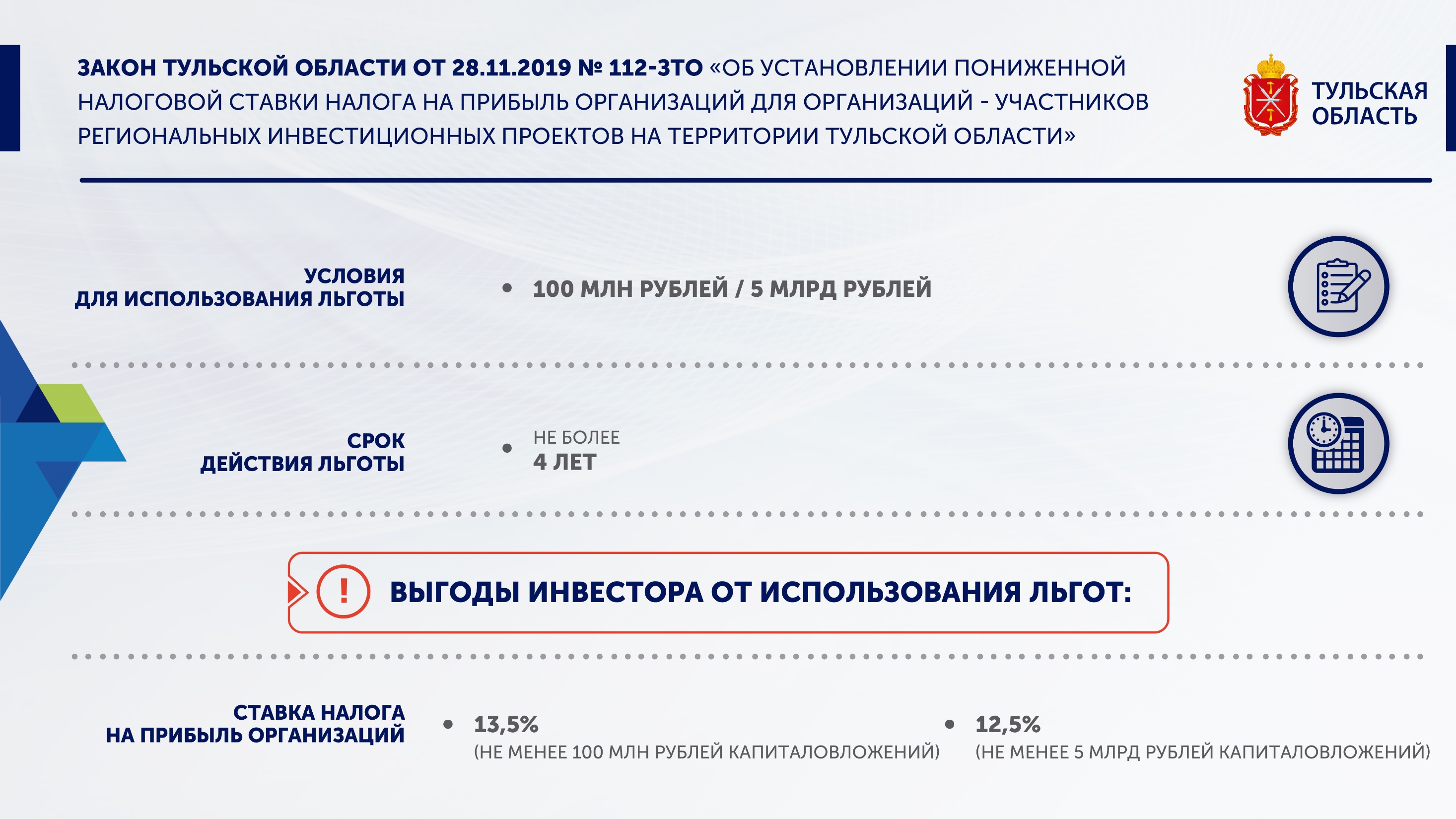 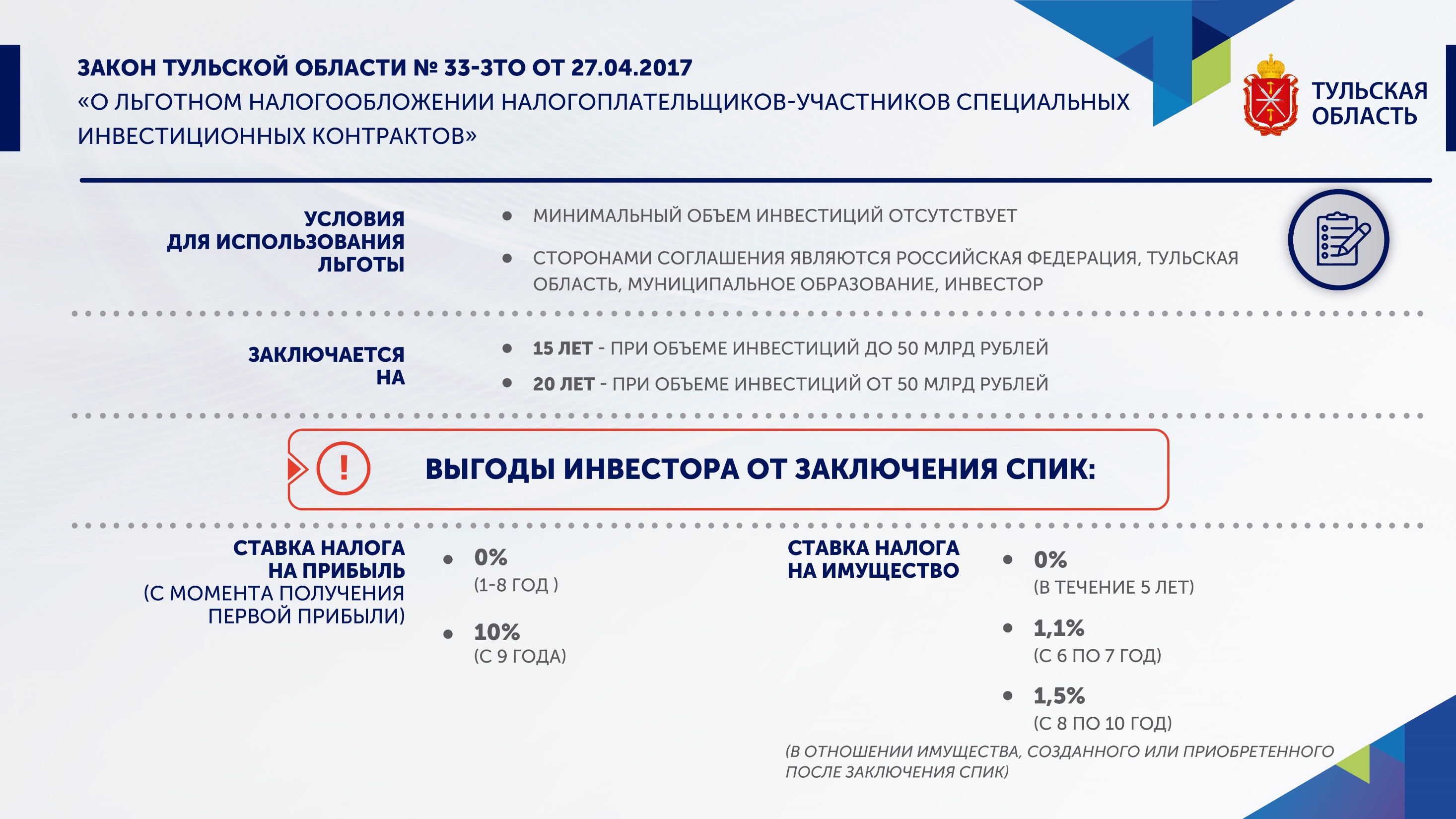 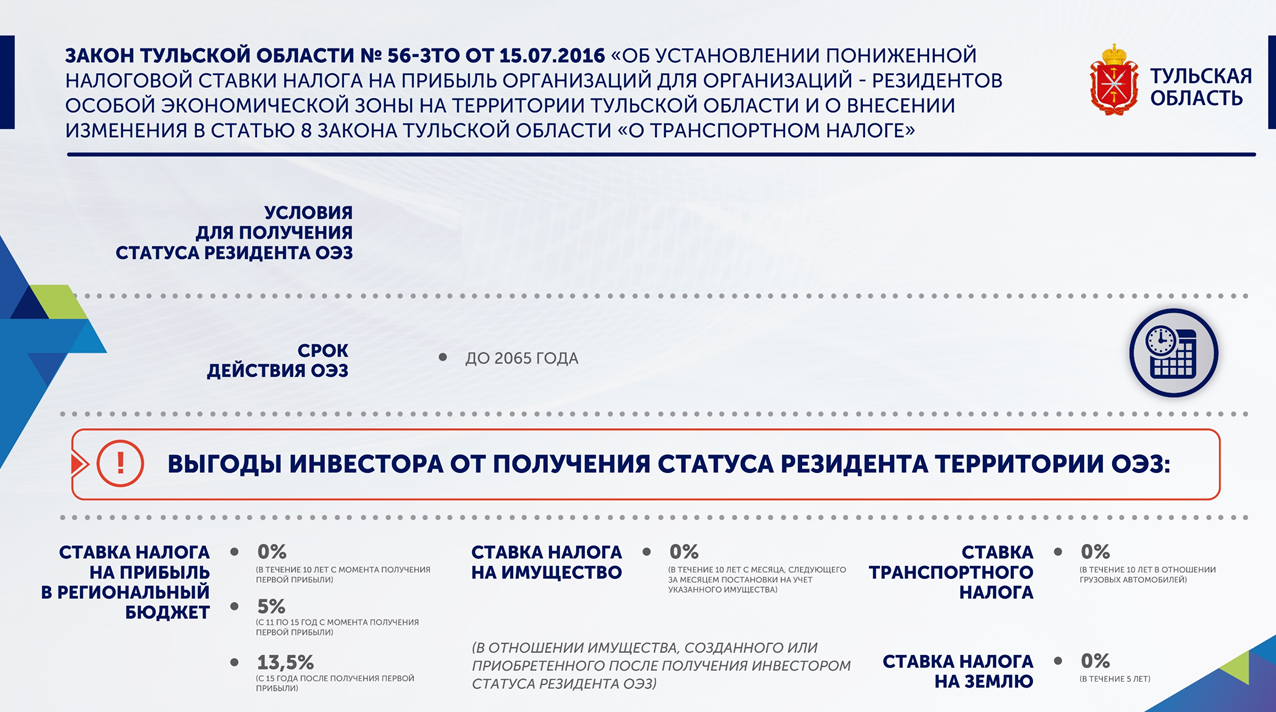 возврат бюджетных инвестиций в создание инфраструктуры за счет налогов потенциального резидента за 10 лет реализации проекта (минимальное прогнозное значение критерия -  2 руб. налогов на 1 руб. инвестиций)   
- превышение над средневзвешенными значениями (для окупаемости инвестиций в создание магистральной и локальной инфраструктуры ОЭЗ в срок не менее 13,7 лет)
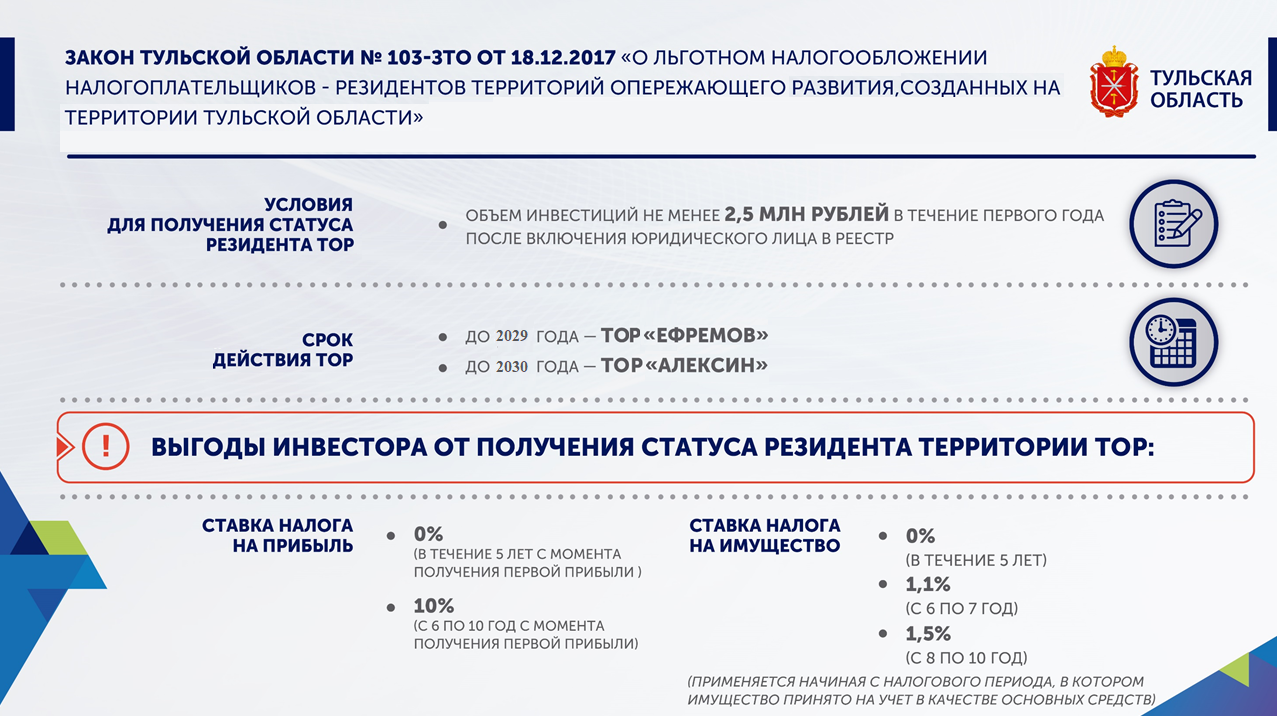 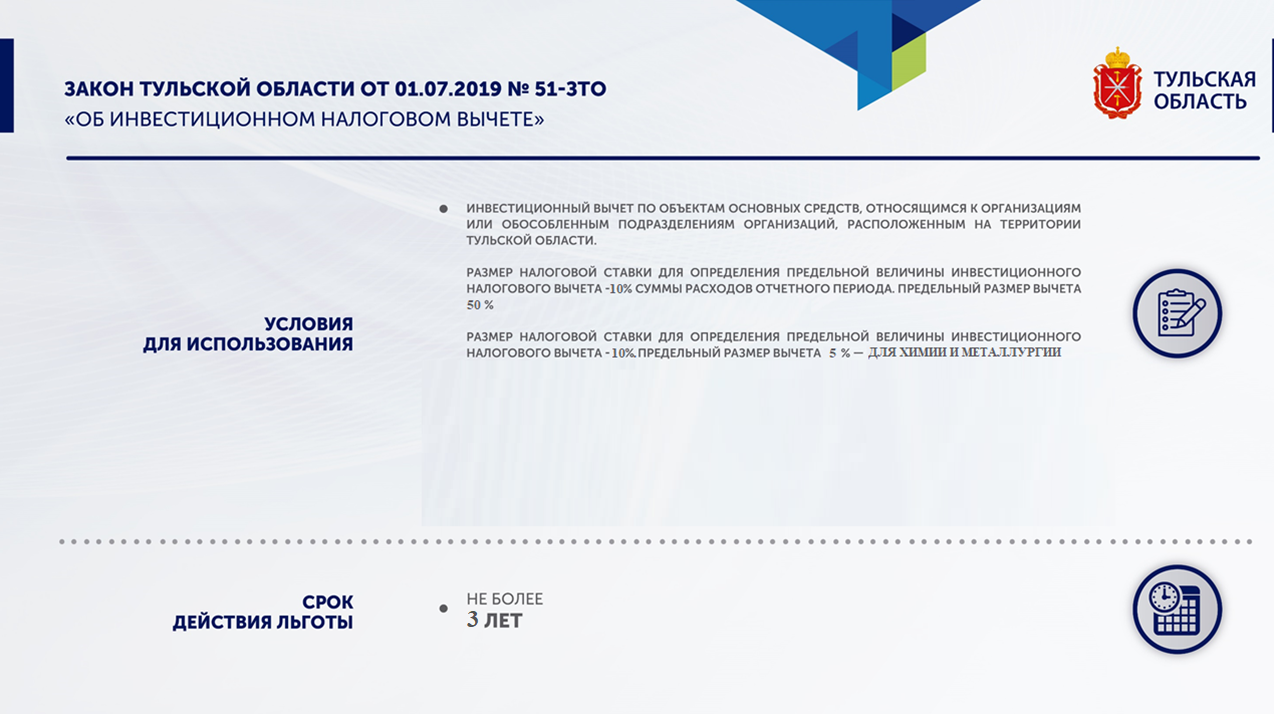 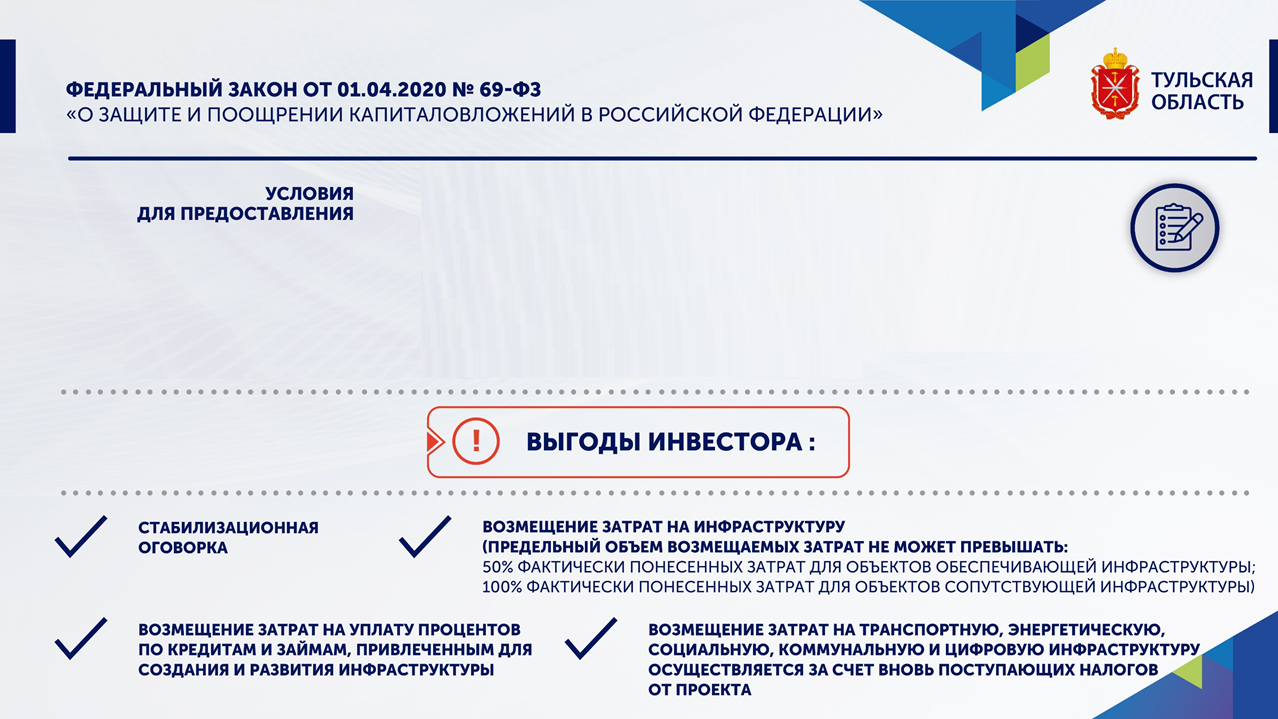 200 млн руб. – стороной СЗПК является субъект РФ без участия РФ
750 млн руб. – здравоохранение, образование, культура, физическая культура, спорт, комплексное развитие территорий
1,5 млрд руб. – цифровая экономика, экология, с/х, пищевая и перерабатывающая промышленность, туризм
4,5 млрд руб. – обрабатывающее производство, создание аэровокзалов, общественного транспорта, торговые логистические центры
10 млрд руб. – проекты вне зависимости от сферы экономики
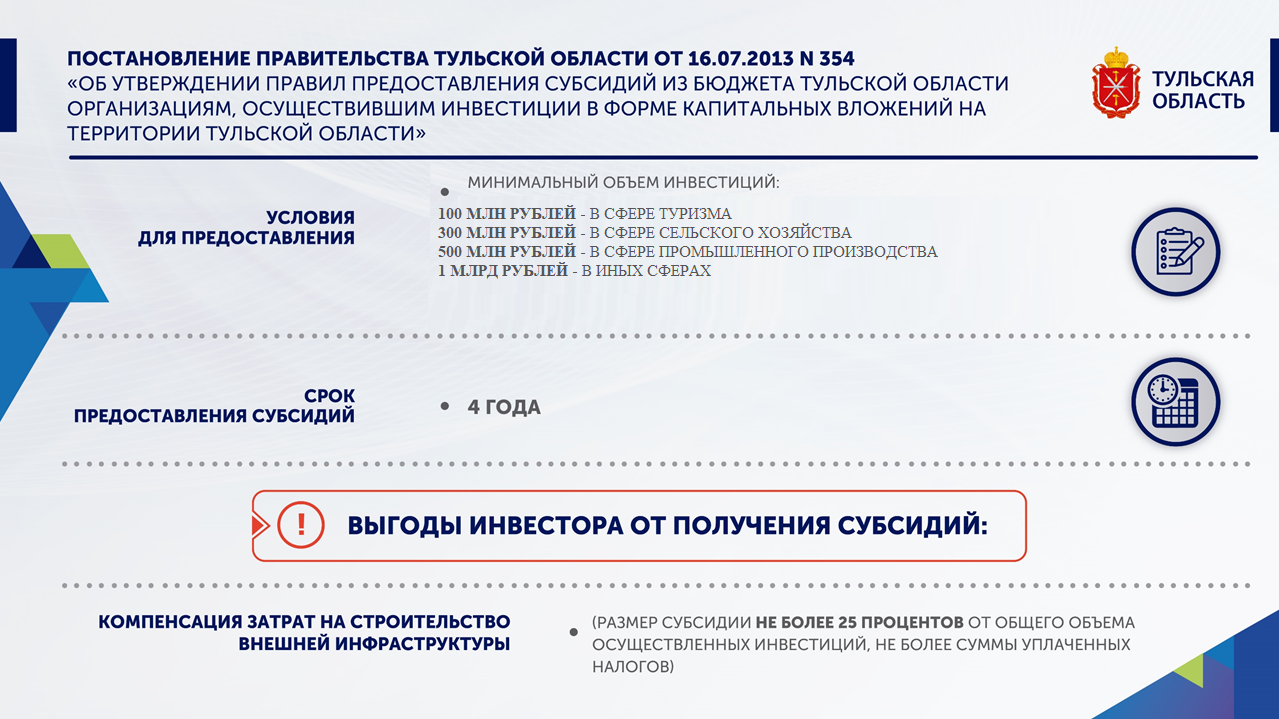 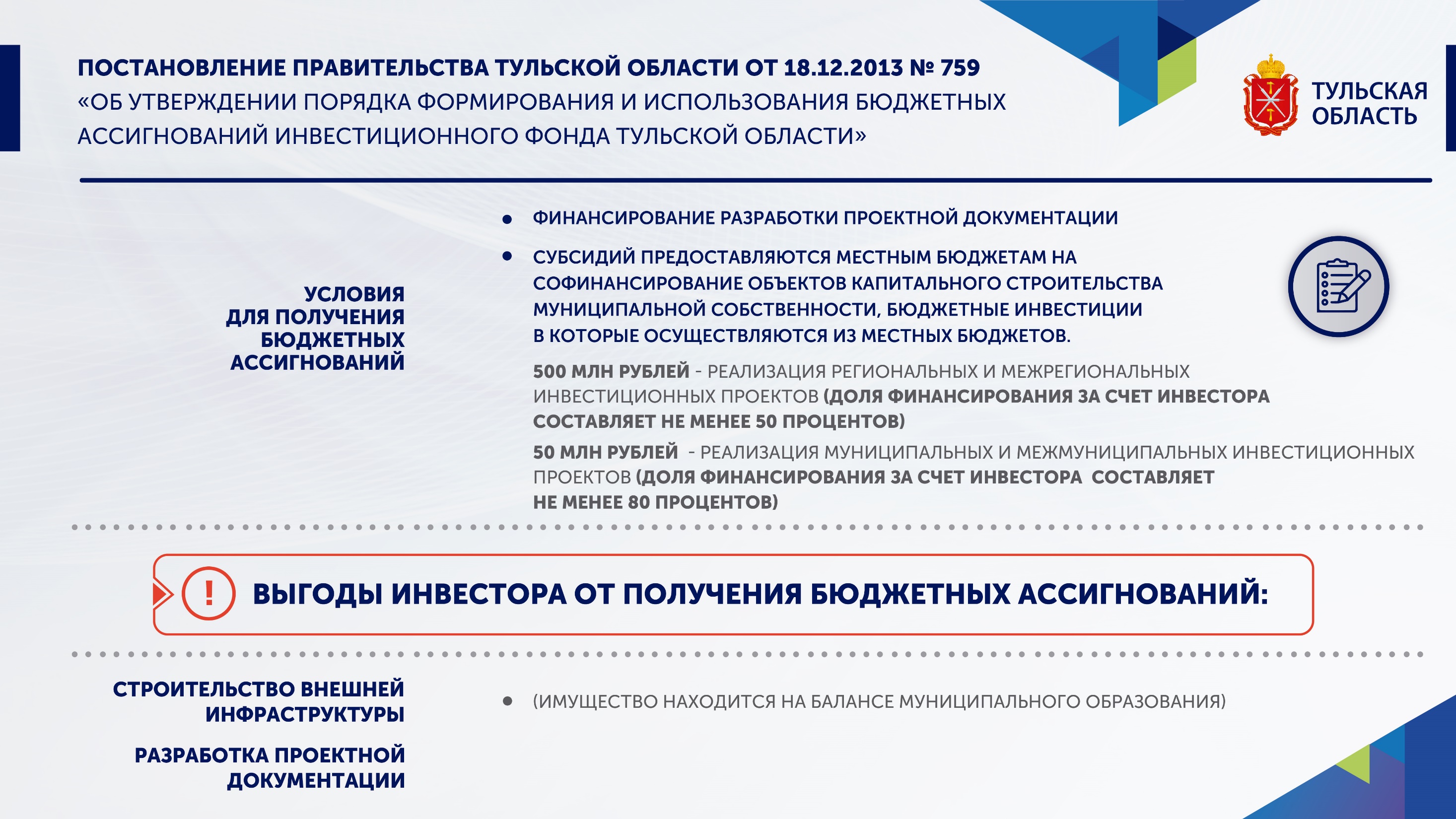 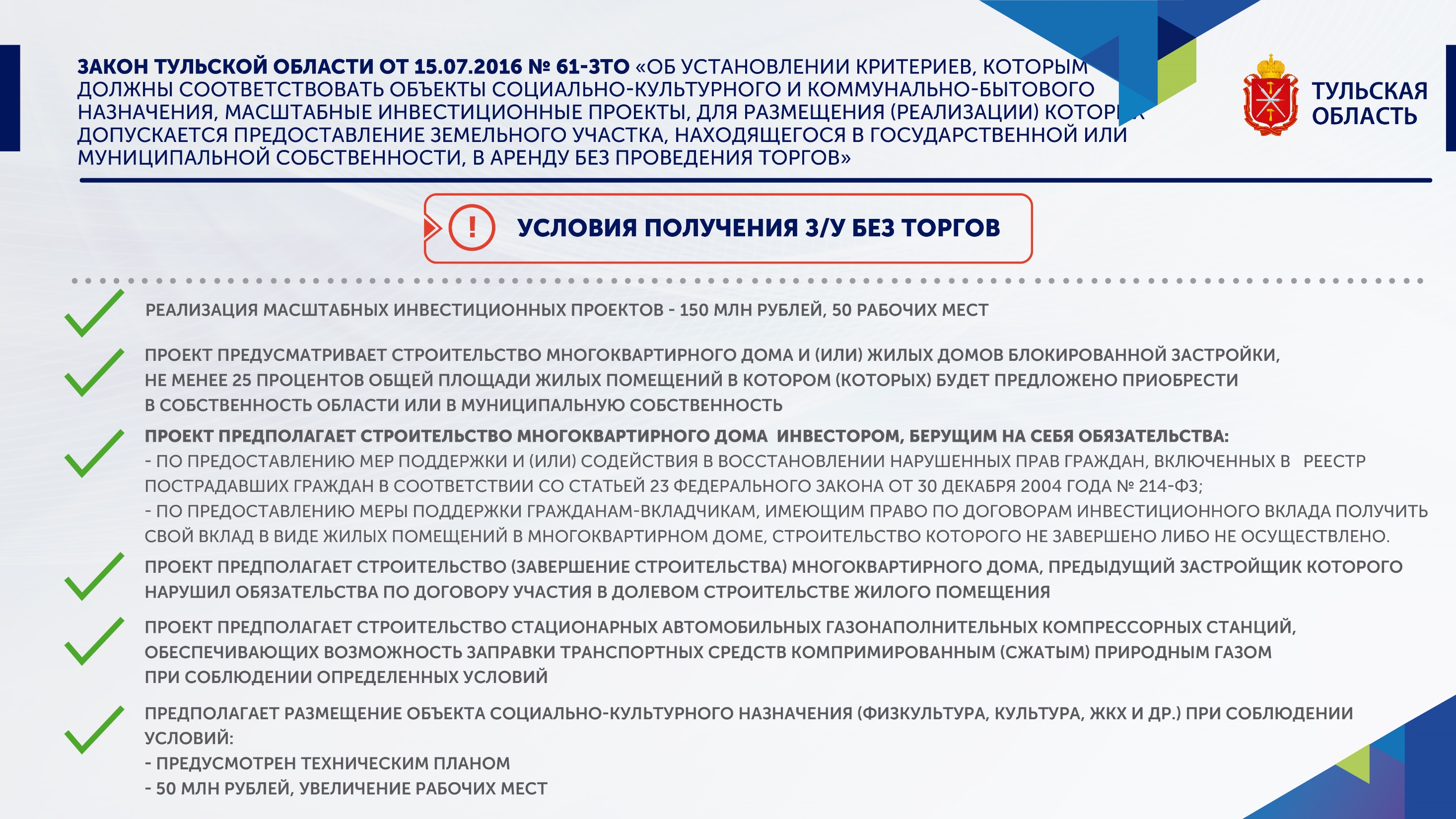